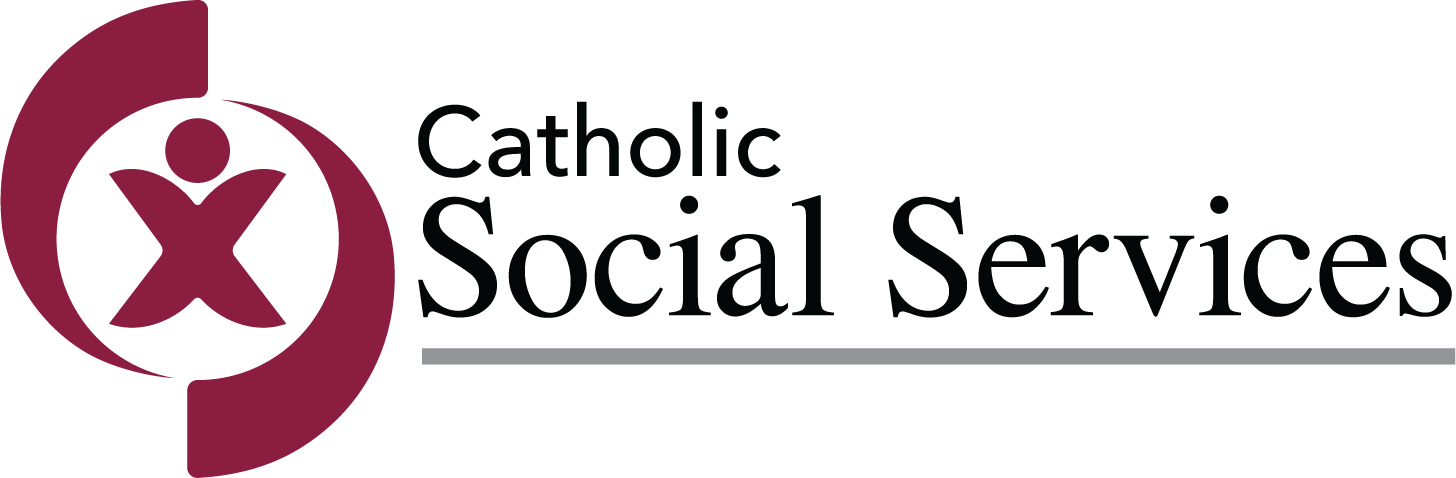 Mission:We compassionately serve those in need, strengthen individuals and families, and advocate for the common good.
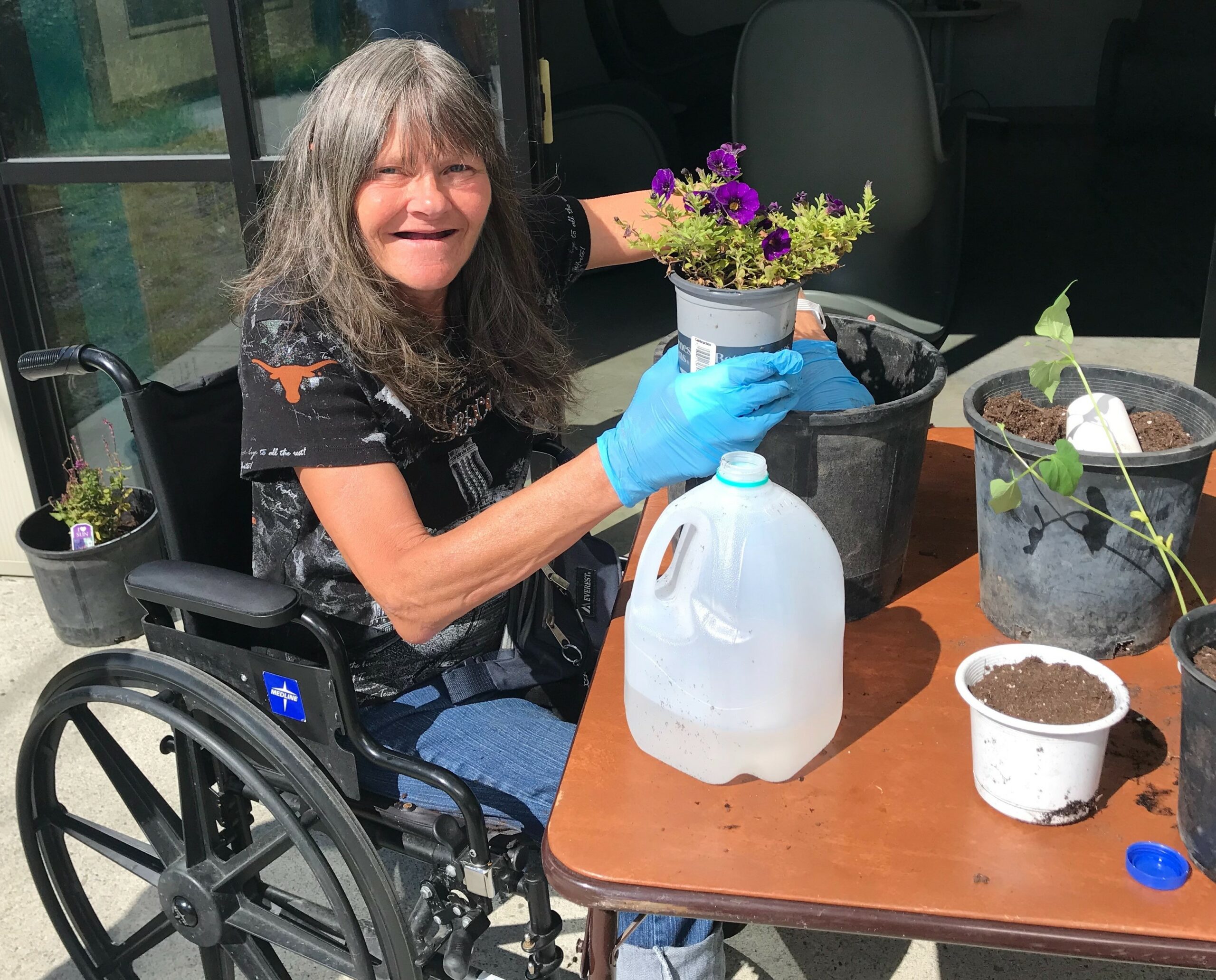 Heading
content
subheading
Heading
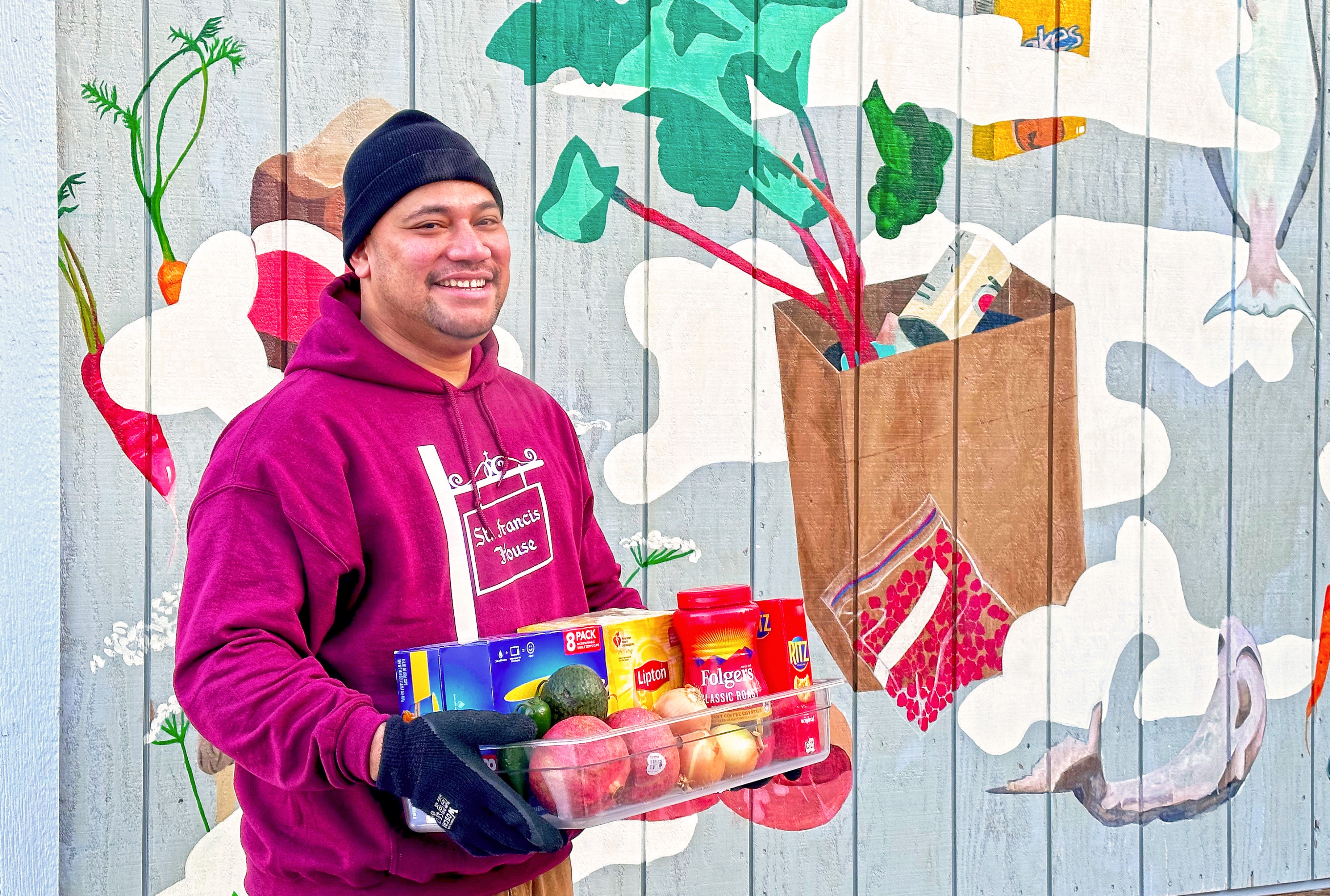 content
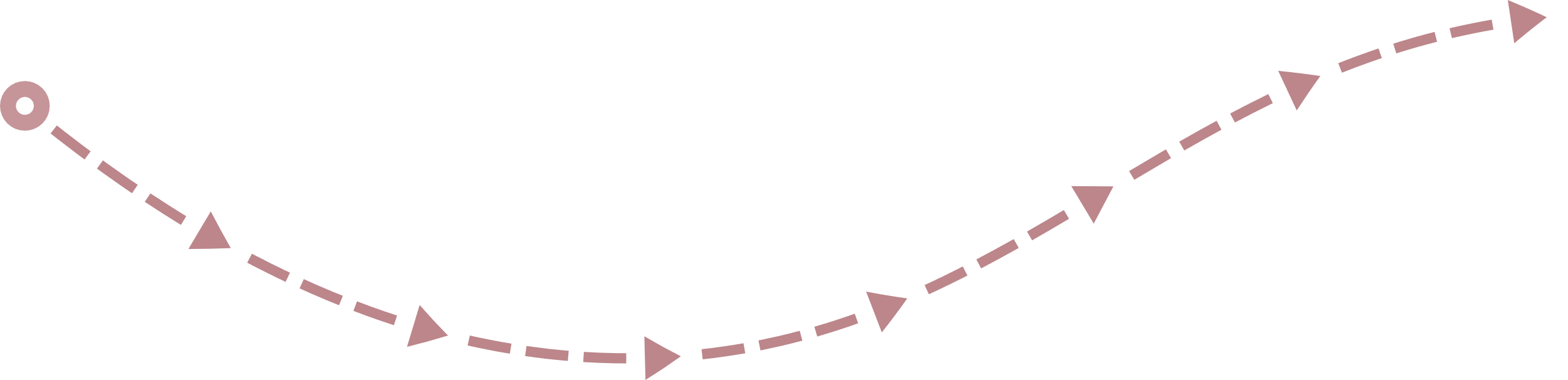 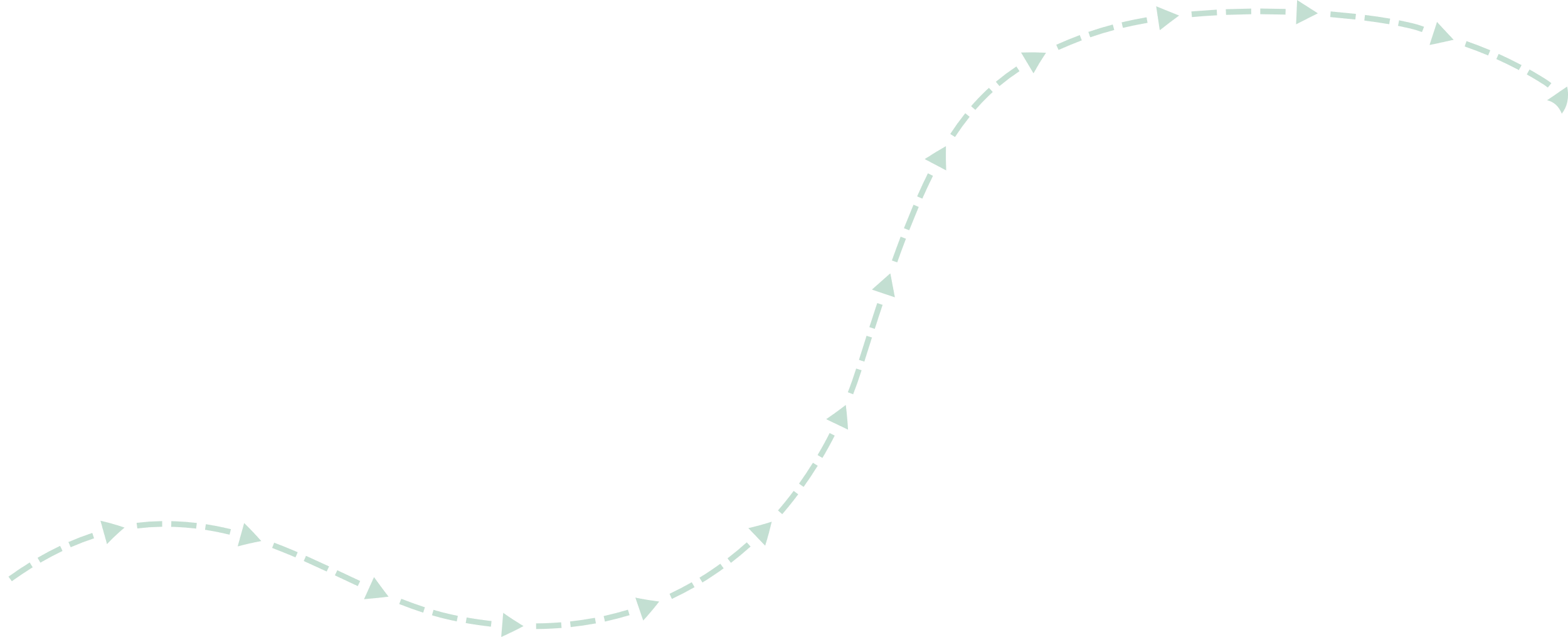 Heading
content
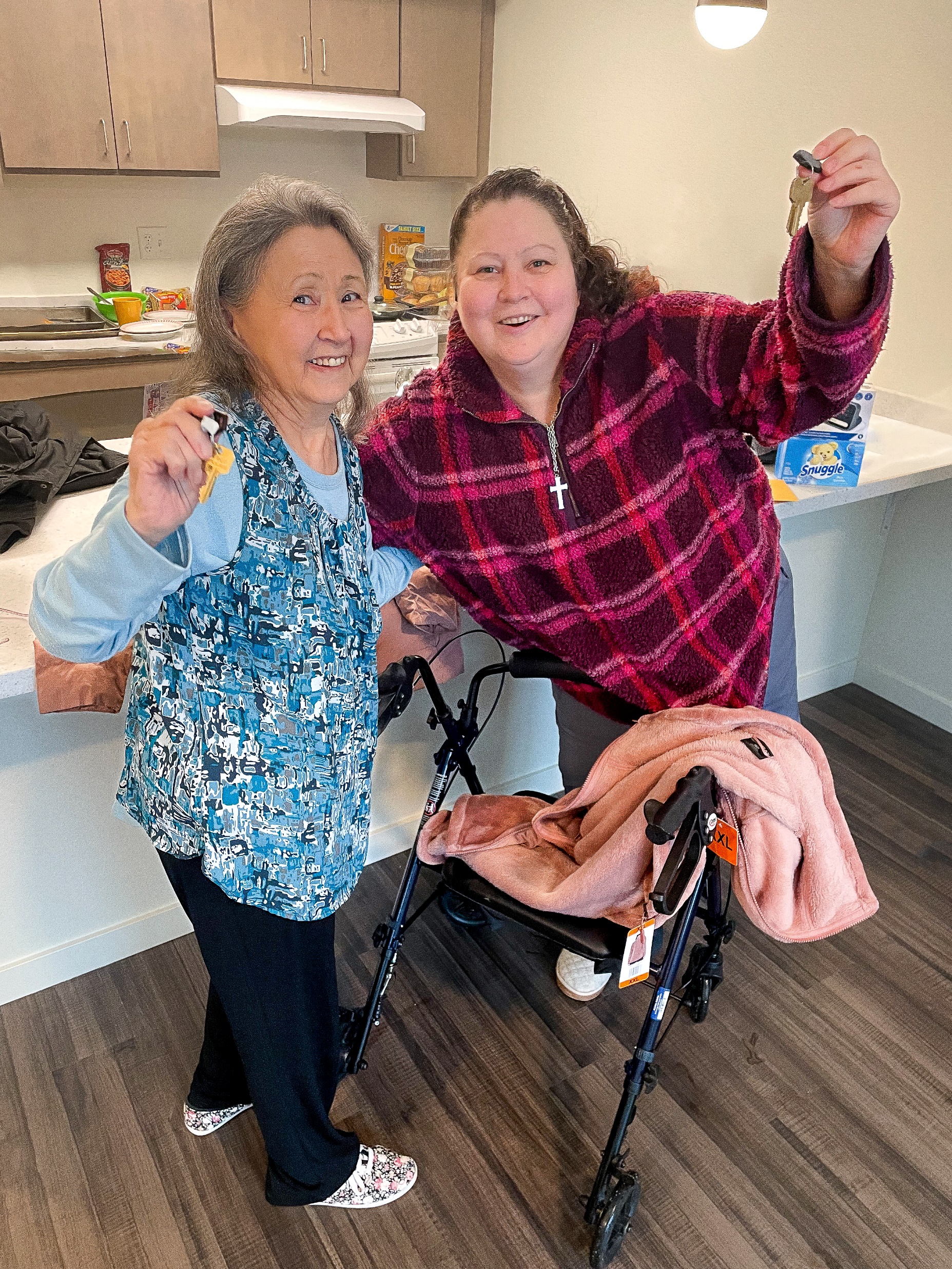 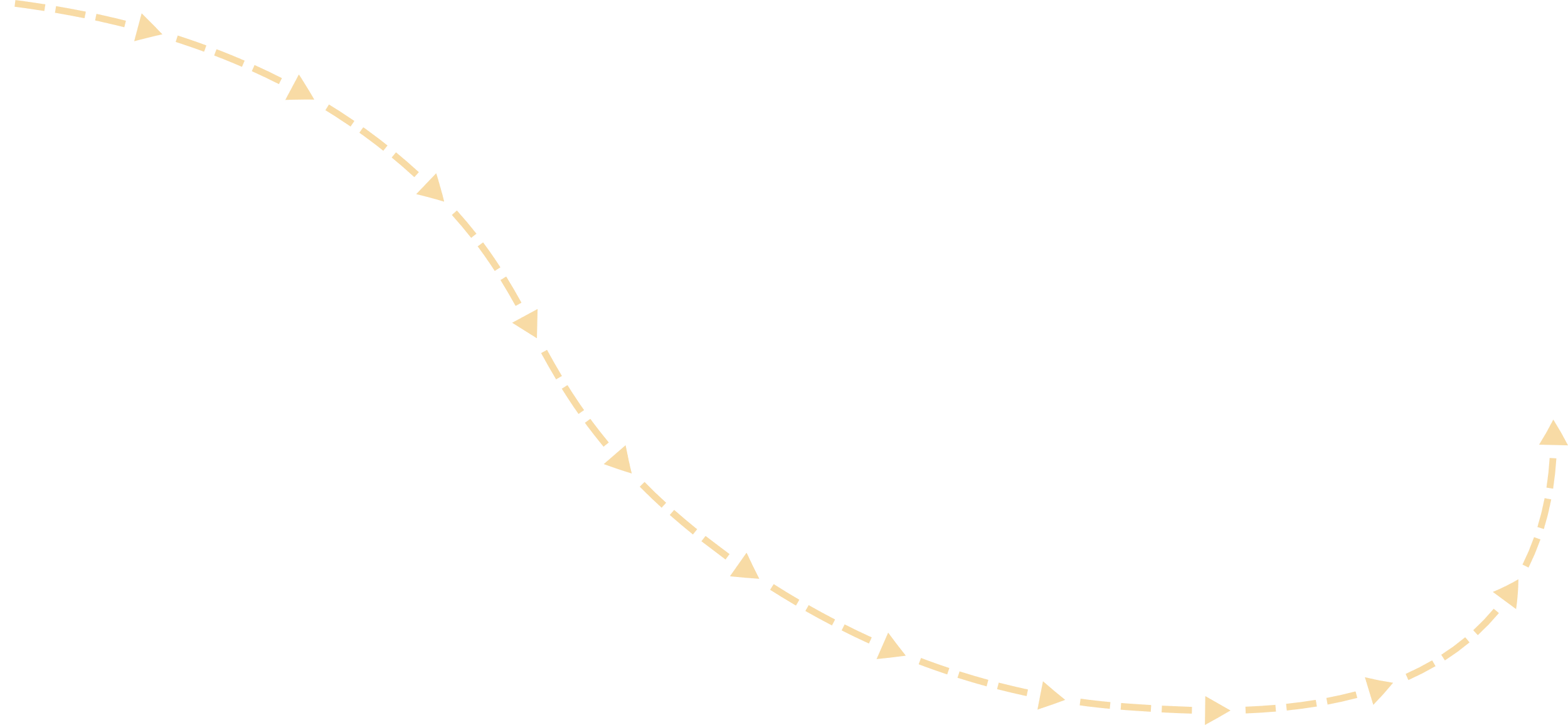 Heading
content
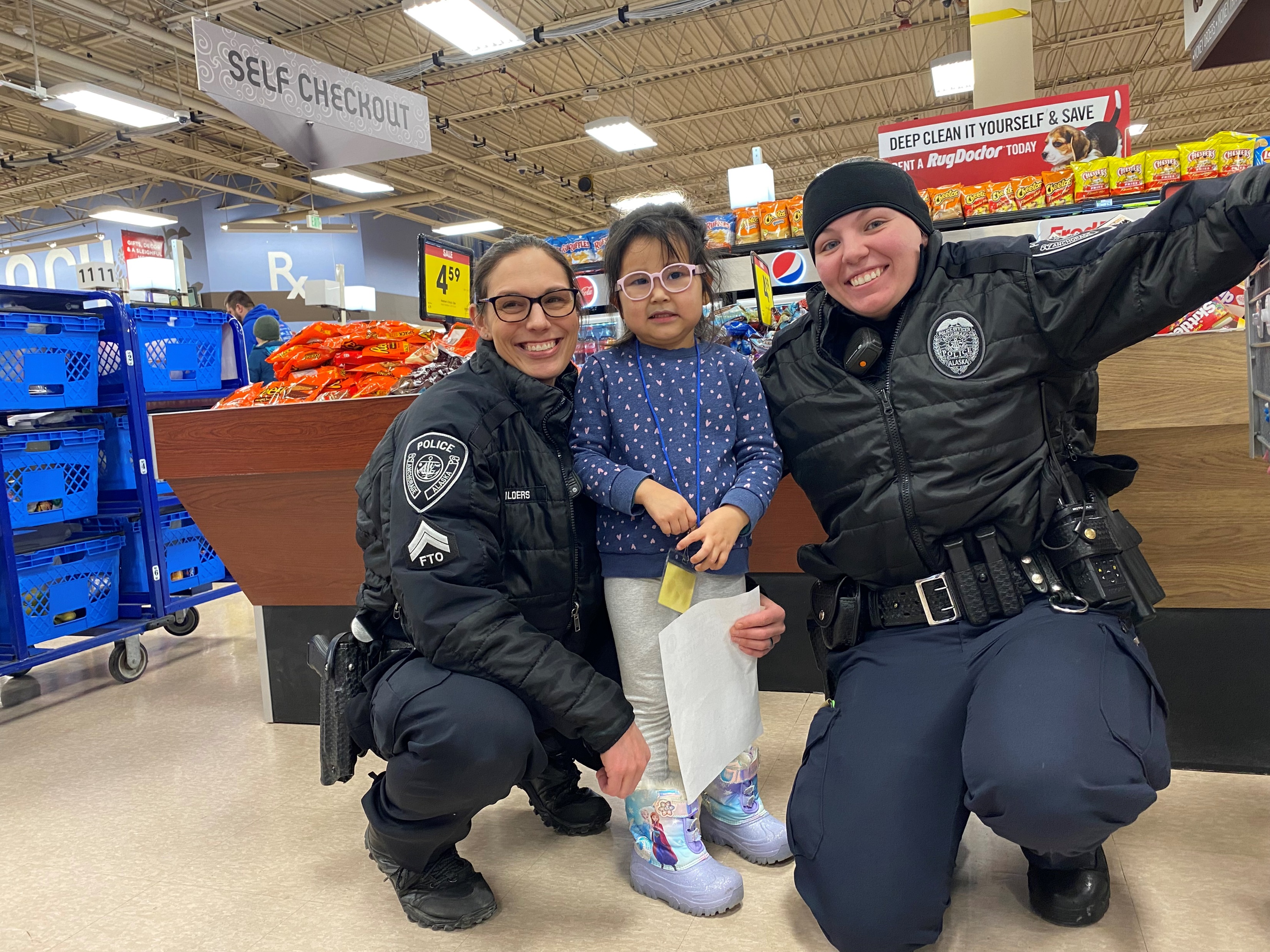 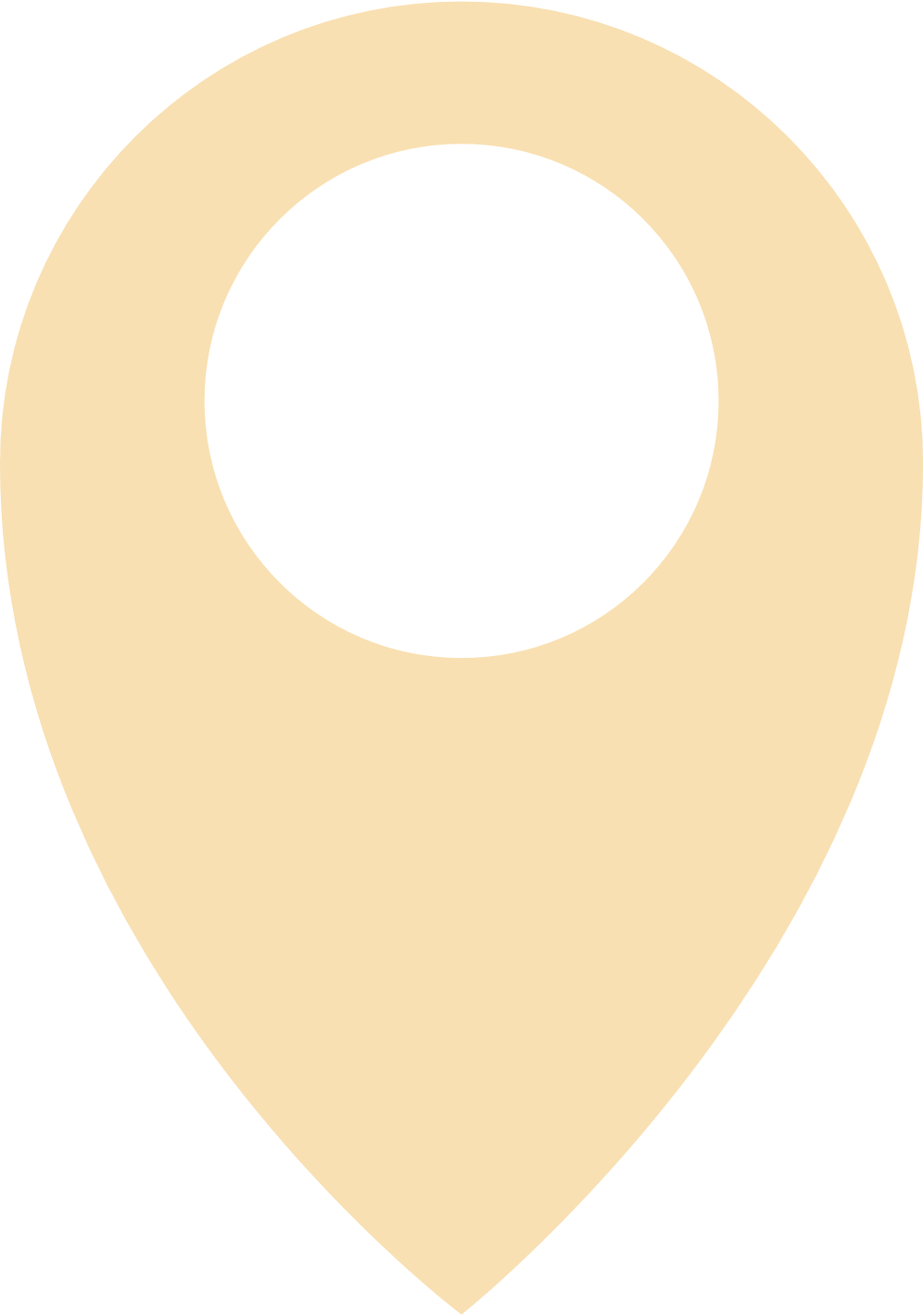 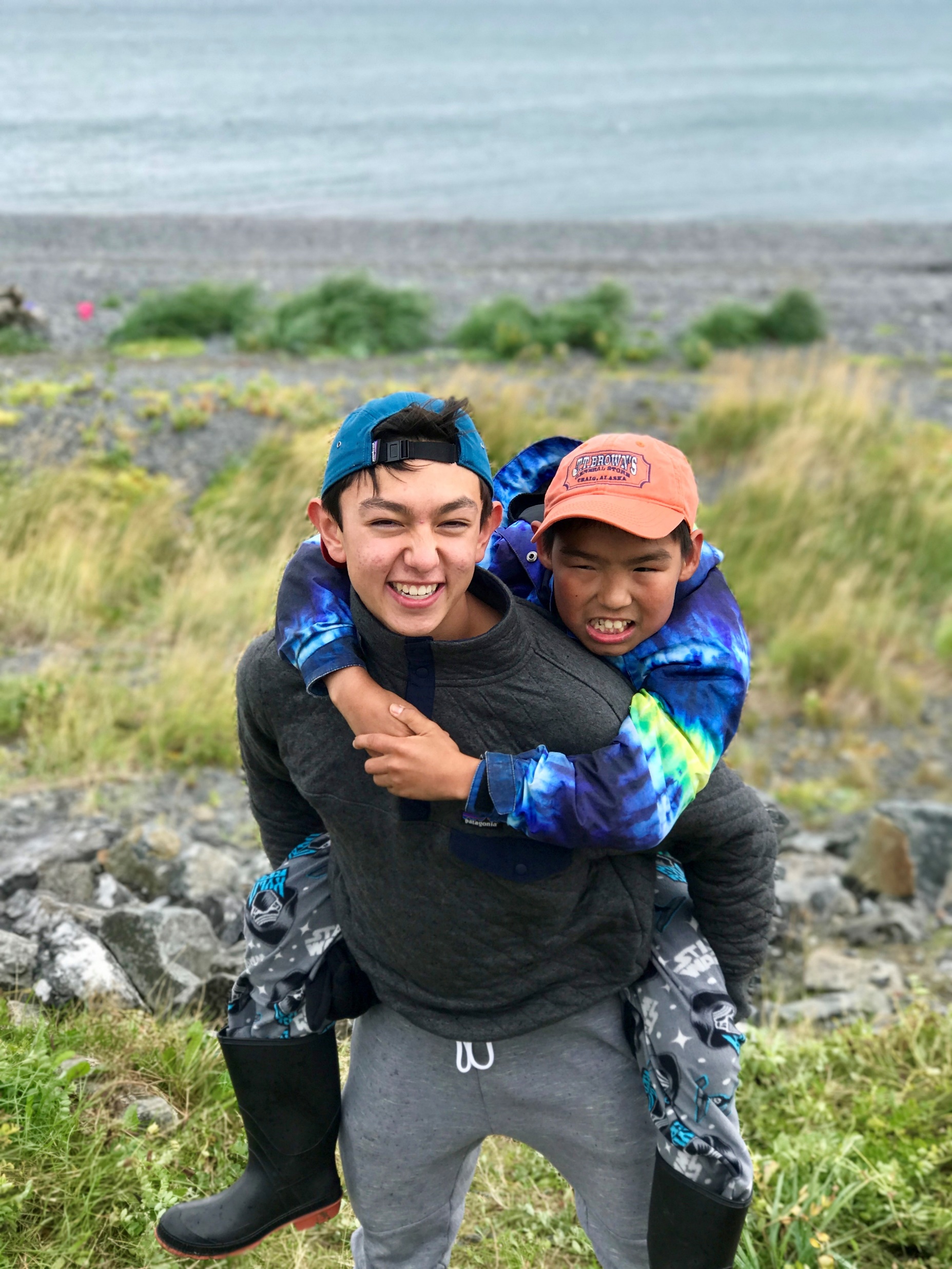 Heading
content
Heading
content
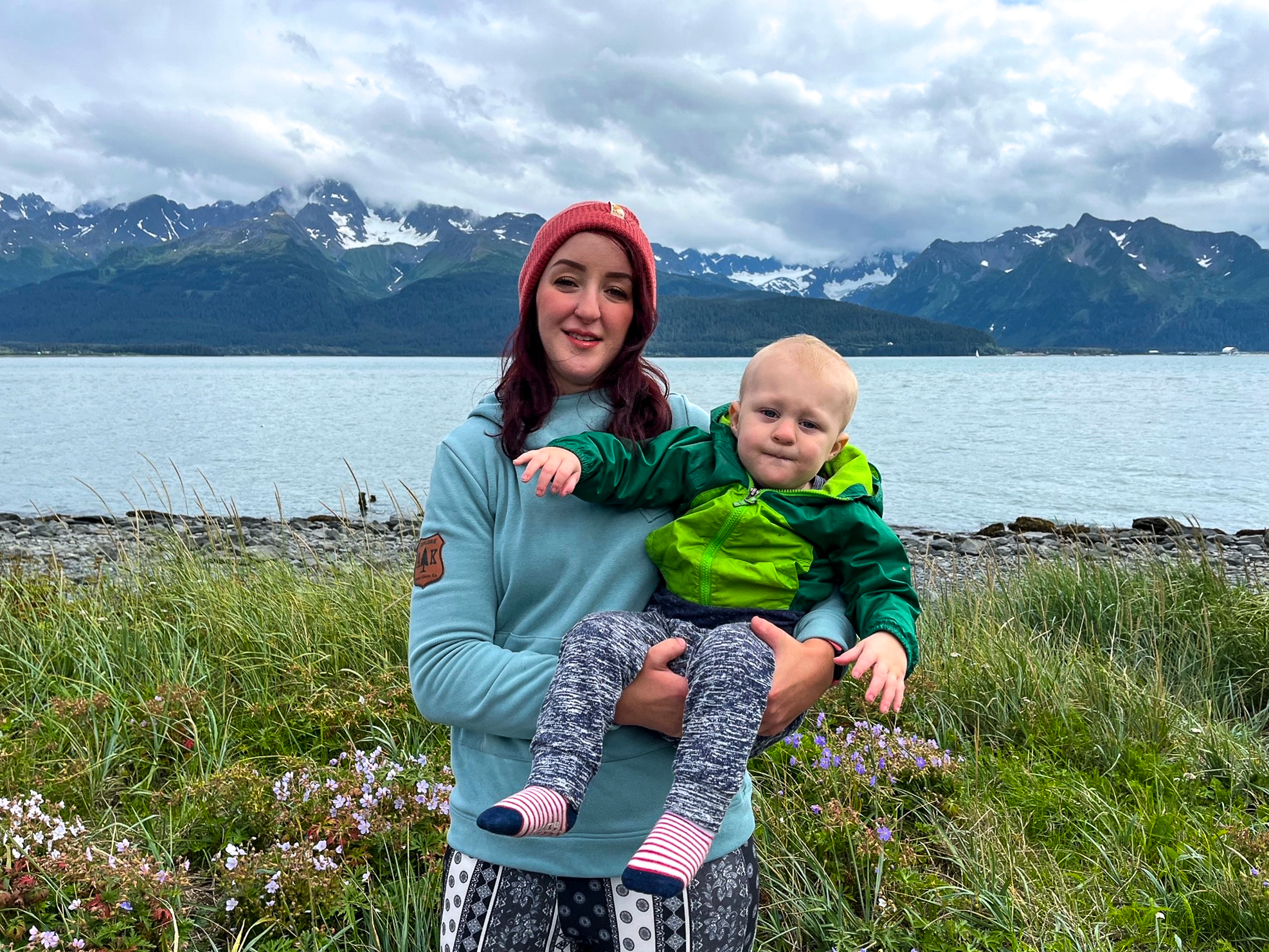 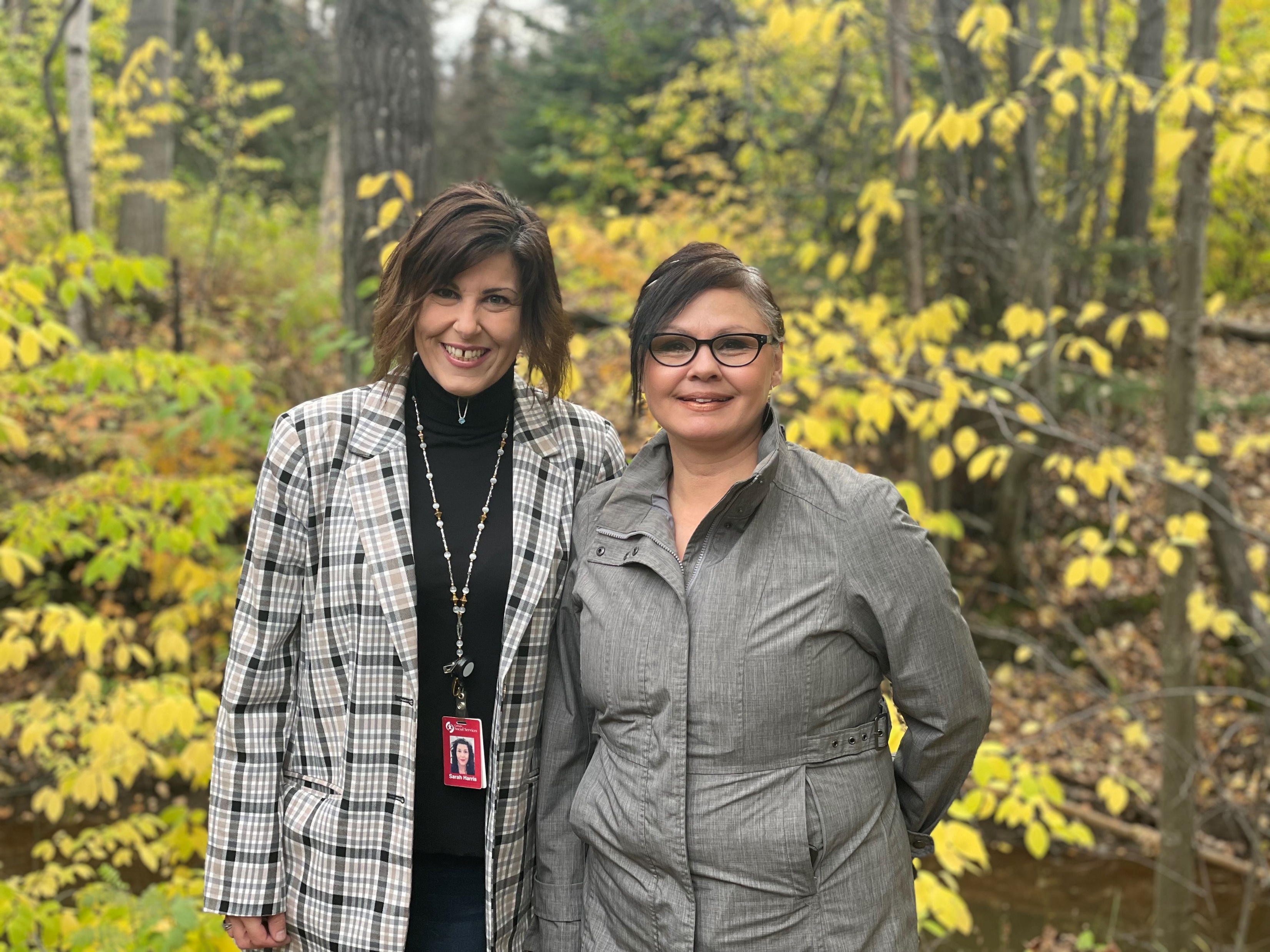 Heading
content
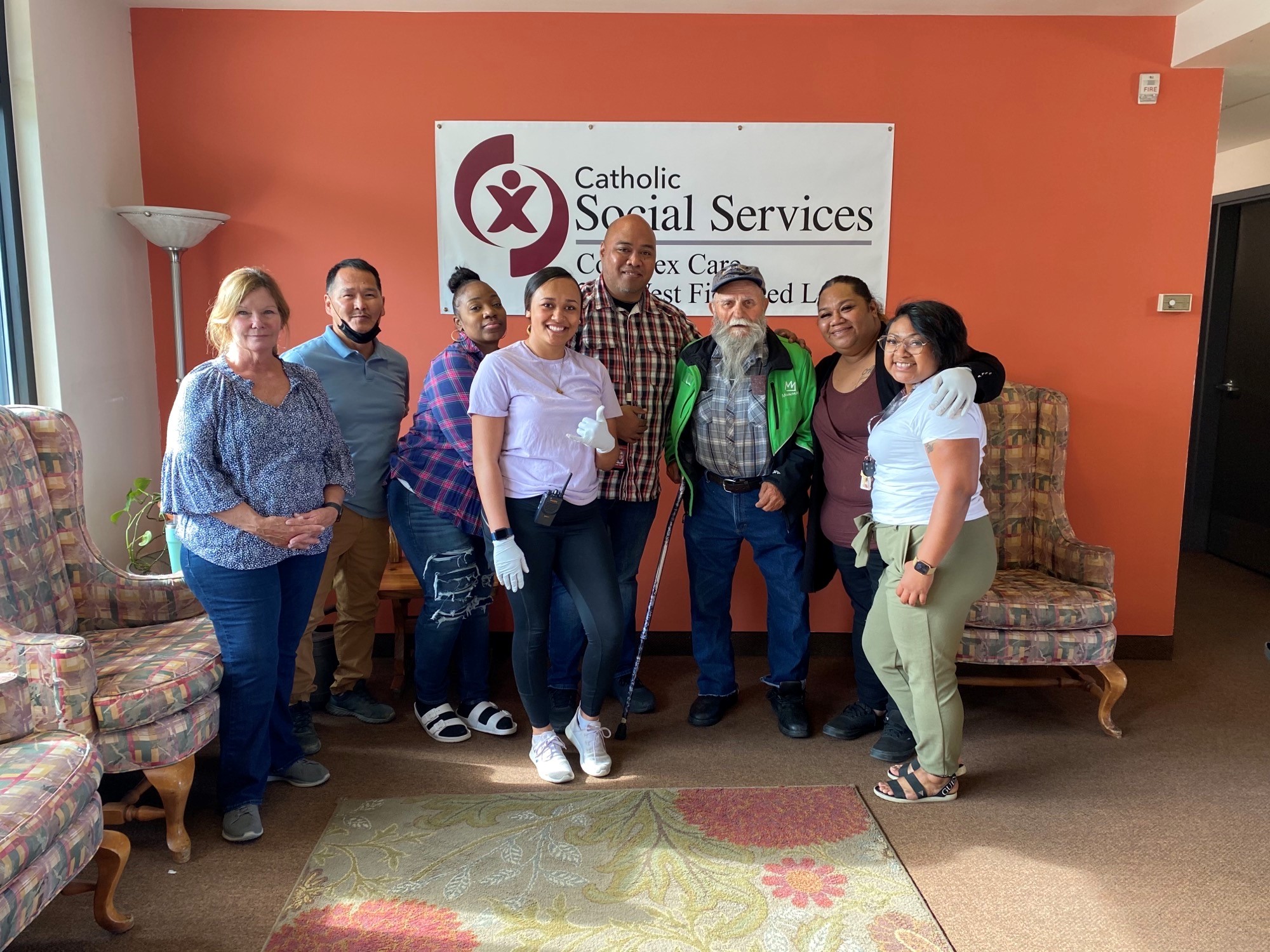 THANK YOU